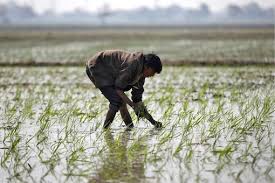 Cultivating Inspiration…among co-ops
We are Believers…
Doing Good Things is Cool
Doing the Right Thing Matters
Work is Service to Others
Leadership is Service to Workers

Co-ops are Good!
Co-ops Make it Possible to Care
Legally, Members Own the Place
Co-ops have Genuine Values and Principles
Co-ops combine the Virtues of Helpfulness and Self-Help
There are No Meaningful Mission-Altering Stakeholders
Most of Us…
Tumbled into Co-op Careers by Accident
With Hindsight, We call it Our Good Fortune
Puzzling Questions…
Why aren’t there More Co-ops
Why do Co-op Careers get started by Accident?
Why do Colleges Teach Corporations and Non-Profits, but Not Co-ops?
More Questions…
Why don’t more Cities and Towns Look to Co-ops for Solutions to their Problems?
Why is it so Hard to Start a New Co-op
Examples:
Drivers Co-op
Fredericksburg Food Co-op
Still, It’s a Great Time to be a Co-op
People Don’t Trust Big Business
People Can’t Count on Big Government
People Want to do Business with Companies that Do Good Things

The Co-op Model is an Advantage for Winning in the Future of Commerce
But a Co-op Centered Economy will not Self-Ignite
Capital always Seeks Maximum (risk adjusted) Return
Collective Initiative gravitates to Government
Authority is Vested in the Vote
Government can Tax
Entrepreneurship is motivated by the Opportunity for Individual Wealth Accumulation
Dedicated to the Creation of Common Wealth
Motivated by the Desire to Elevate the Well-Being of those Less Fortunate
Committed to the Virtues of Fairness and Inclusivity
Generally Repulsed by Ego-Centricity
Co-ops are Ignited by  Purpose-Driven Leaders
Historically: Co-ops are Organized to Fill Vacuums
Where Capitalism and Government have Ignored Genuine Needs
Early Examples
Electric Power: EMCs
Consumer Finance: Credit Unions
Contemporary Examples
Home Care, Child Care, Worker Buy-Outs, Content Producers
Looking Ahead…
Co-ops can Displace Extractive Investor-Owned Businesses
Purchasing Co-ops 
Food Production & Distribution
Etc.

Co-ops can become Priority Strategies for Community Vitality Initiatives
But Transformation must come from …Inside the Co-op World
Not From…

Return-seeking Investors
Vote-seeking public officials
Wealth-seeking entrepreneurs
Co-op Leaders Need to be Inspired
Define and Pursue the Next Stage for U.S. Co-ops
Working Together Across Sectors will be Essential

YOU MATTER!

…we start today
First: Acknowledge Limitations
Co-op Identity Drift
Siloed Sectors in the U.S.
Mentality of Scarcity
ie: Bandwidth Limitations

Note: The Important Limitations are Internal
Start at the Top
NCBA Impact Conference
ICA World Congress
Co-op Opinion Leaders
Co-op C-Suite Leadership
Principle 6 Initiative(phase 2)
Inspiring Co-op Leaders
Articulating Opportunity
Catalyst for Collaboration
Building Partnerships
In-Sector Associations
Co-op Development Centers
Cross-Sector Councils
Academia
Tracking Progress
Critical P6 Initiative Questions
There are Encouraging Models
Northern Spain: Mondragon
Italy: Emilia Romagna Region
Quebec: Desjardins
Co-op Friendly Economic Models
European Social Economy
Green Economy
Doughnut Economics
Civil Economy
Solidarity Economics
Compelling Reasons (to collaborate)
Executive Networking
Best Practices Learning
New Business Opportunities
Talent Sourcing
Coordinated Advocacy
Leveraged Community Impact
New Co-op Formation
Capital Sourcing for Co-ops
Many others…
Compelling Ways (to collaborate)
Local
New Co-op Development
Common Community Project
Reciprocal Prod/Svc Discounting
Shared Infrastructure
Regional
Co-op College Curriculum
Co-op Work Study Program
Functional Networking
State Co-op Advocacy Collab.
National
Cross-Sector Exec Roundtable
Co-op Capital Pool for Start-ups
Data Analytics & Security
Federal Advocacy Coordination
Top-Level Univ Co-op Research
International
Int’l Partnerships
Int’l Study Trips

Many More Ways…
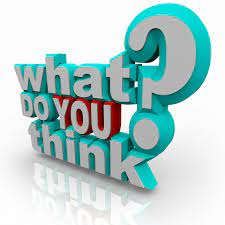 Discussion Time…
Leadership Starts Here!
1) Existing Cross-Sector Interactions
A) Share Examples
Explain why the cross-sector interaction will sustain
Who provides leadership?
B) Also, Share Examples of co-op 	collaboration with other 	(non co-op) organizations
Ex: Non-profit Health Clinic
2) Possible State/Regional Collaboration
Extending/Enhancing Existing Collaborations?
Collaborations that Build Growth, Revenue and Profitability for Existing Co-ops?
Organize and Support New Co-ops?
Enhance Awareness for All Co-ops?
Other Ideas?
3) Critical Relationships
Support & Engage with CCNC
What Other Organizational Relationships Need to be Strengthened?
Are there Relationships Outside the Co-op Community that should be Established or Improved?
Are YOU Optimistic…and Willing to Lead?